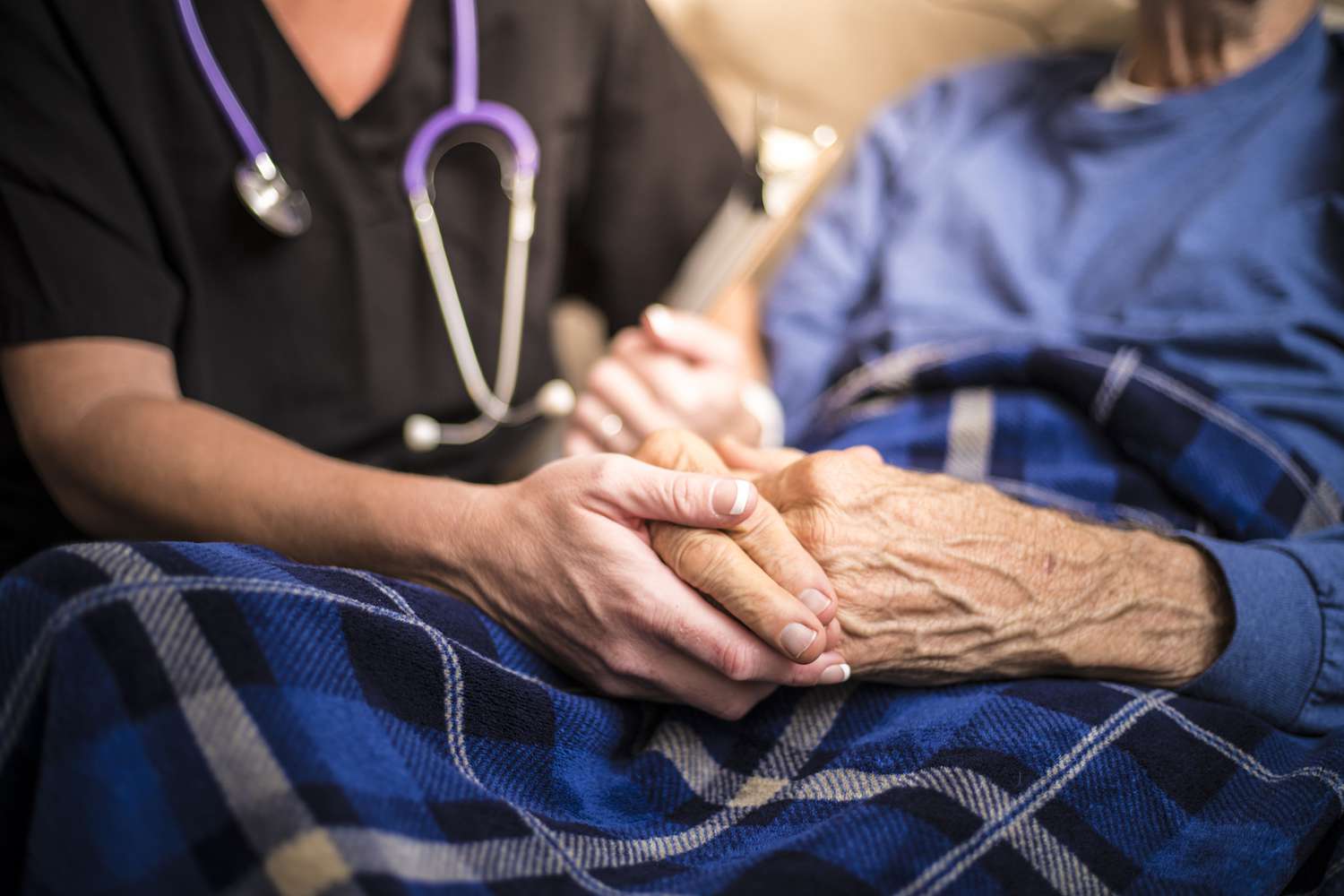 Palliative Care for GPs
Module 3:
Documentation & Practical Aspects
[Speaker Notes: Welcome to the third session of the teaching programme. Recap on resources.]
Ground Rules
Troubleshooting
Interactive session
Confidential discussion
Bring any cases
Ask questions along the way
Feedback after session
[Speaker Notes: Welcome
Introduction]
Home Visits
It is important to plan a visit if you feel a patient may be deteriorating or dying

You may wish to schedule a joint visit with a palliative care nurse if you have referred/are referring to specialist palliative care
Allow you to have support with ACP discussions 
Support with prescribing and put anticipatory medications are in place
Effective communication between primary care and specialist palliative care

Home visits can identify areas within the patient’s home setup which can be optimised

As the patient and their relatives are in their home environment, can be suitable for sensitive discussions

A palliative care register and discussion with your local palliative care nurse can identify those that are suitable for a visit

Do you have MDTs with a palliative care nurse within your practice?
[Speaker Notes: Example of optimising home setup – Parkinson’s patient  Enable PT/OT
How do other practices do this? Waiting list/meeting with PCN/home visit list for housebound patients
Ask group about MDTs – do they have them? If not, why not? Challenges?]
ACP
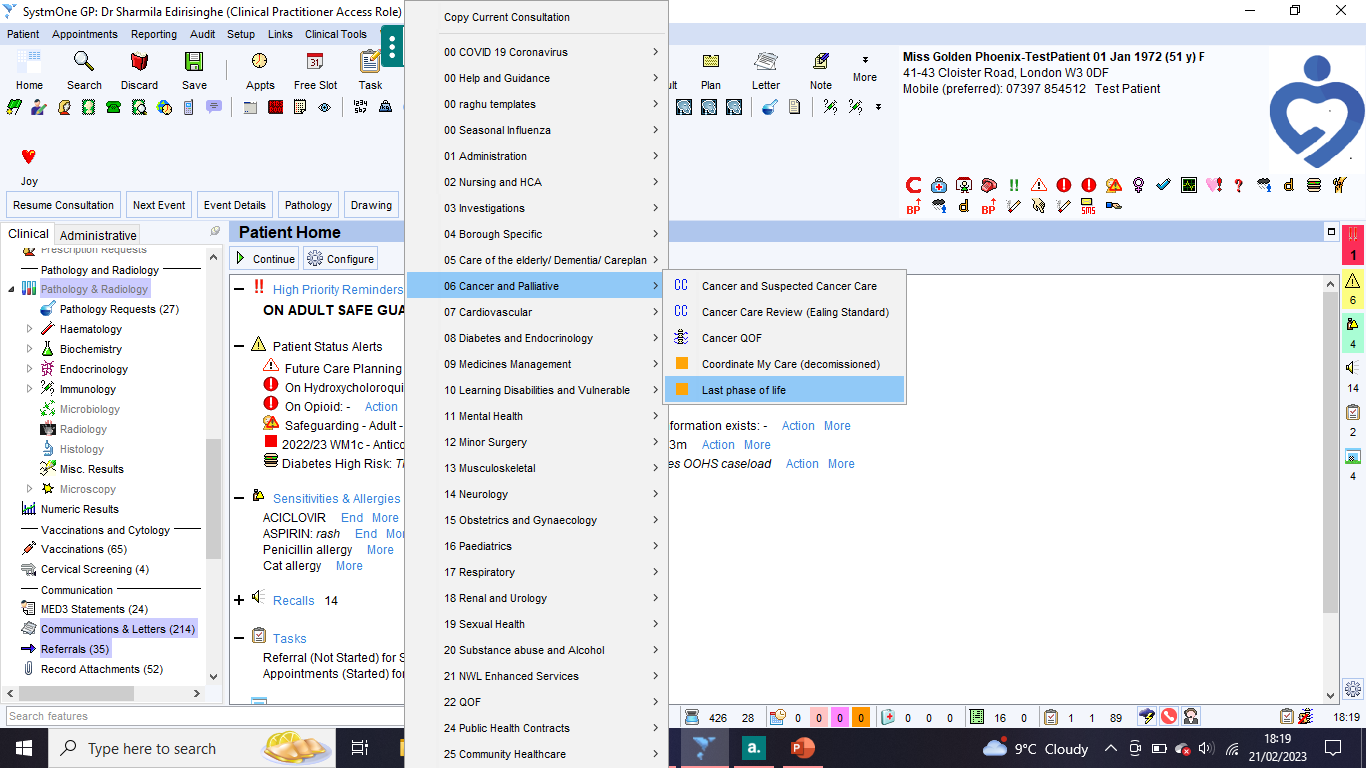 [Speaker Notes: Auto-consult - template]
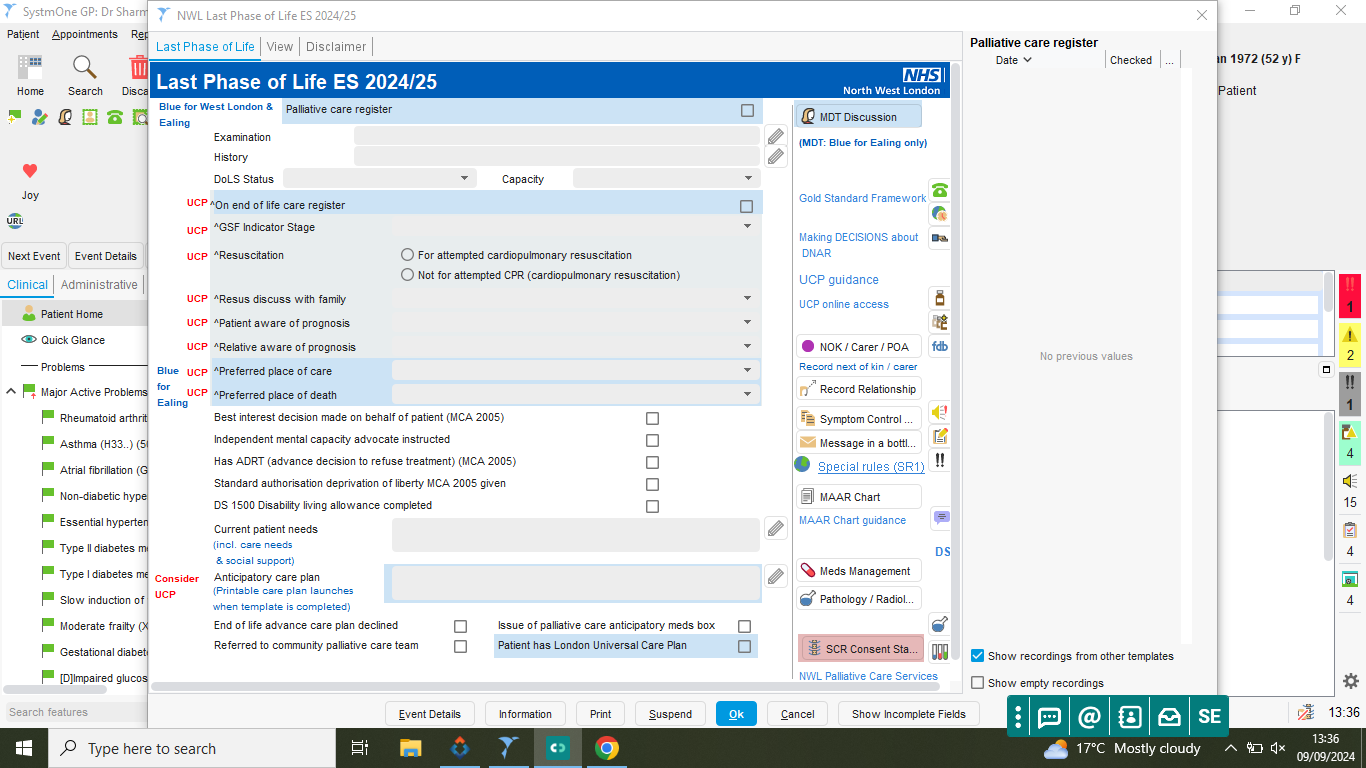 ACP
UCP
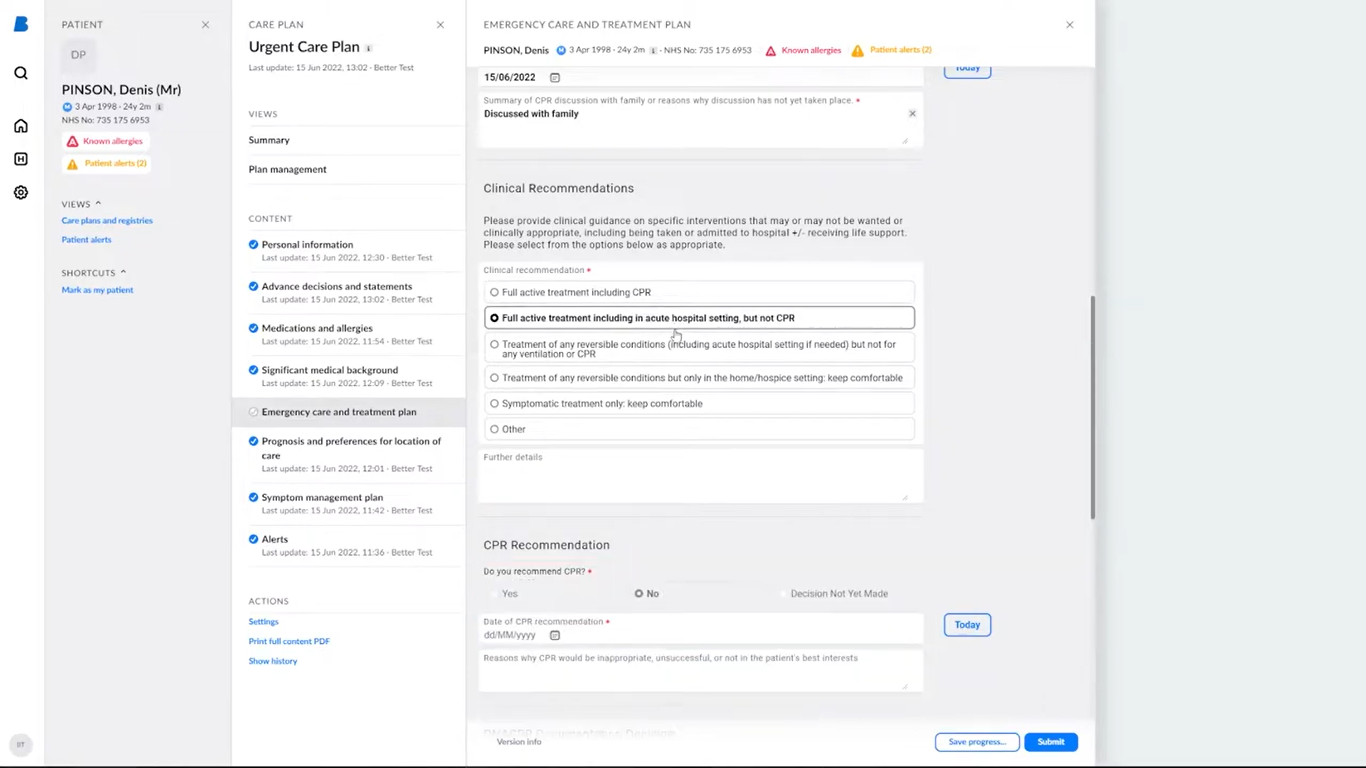 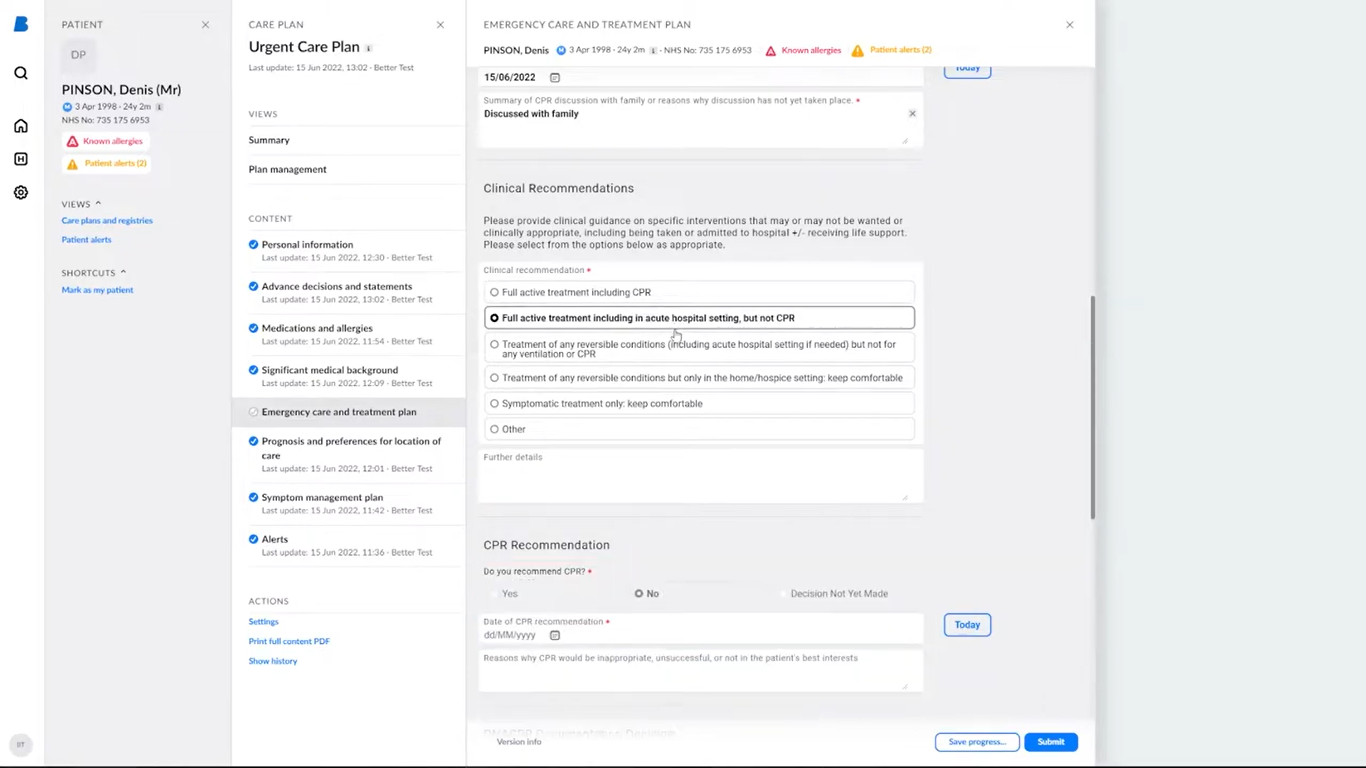 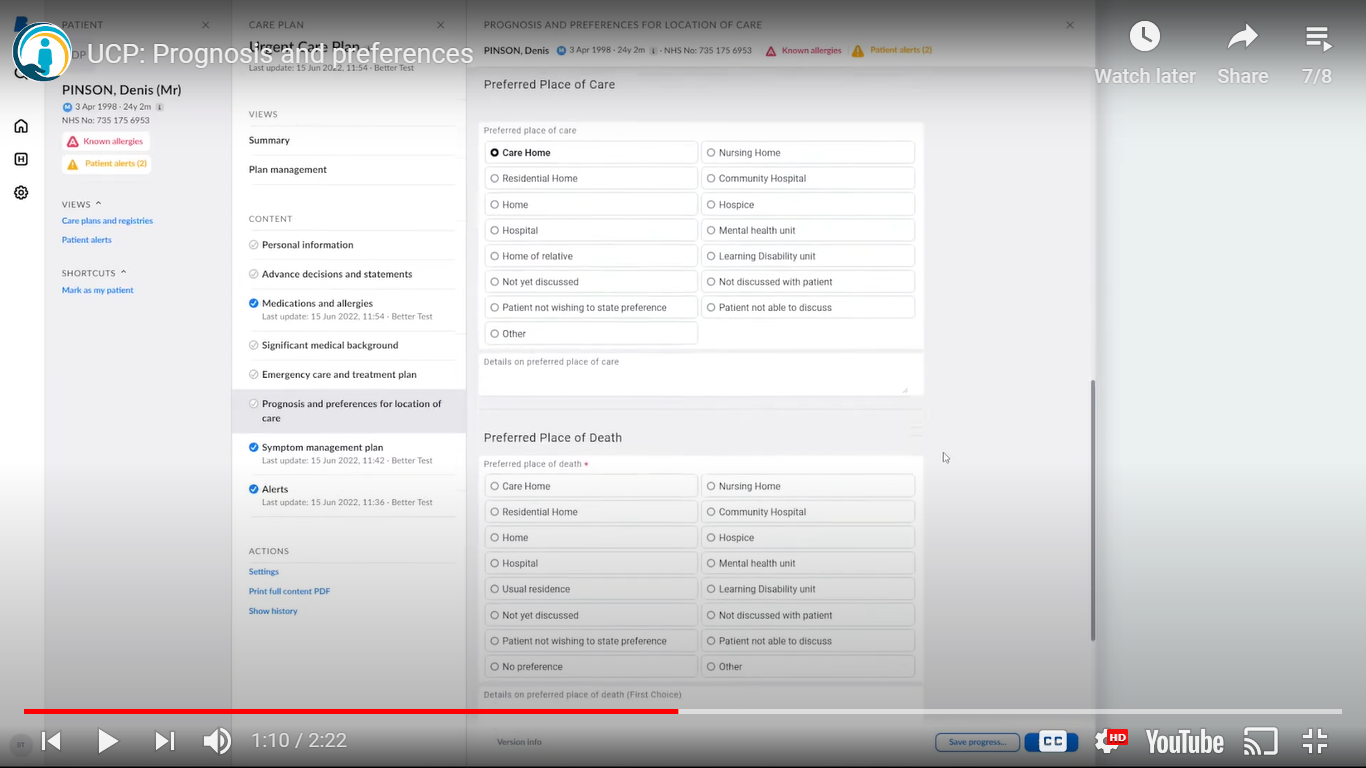 Universal Care Plan

Previously CMC

Obtain consent from patient

Valida client

Smartcard access

Once ACP established, complete the relevant sections

Will code into SystemOne automatically

Will allow you to print a DNACPR form directly and attach documents such as LPA
[Speaker Notes: https://ucp.onelondon.online/information-about-the-care-plan-template/]
Referral to SPC
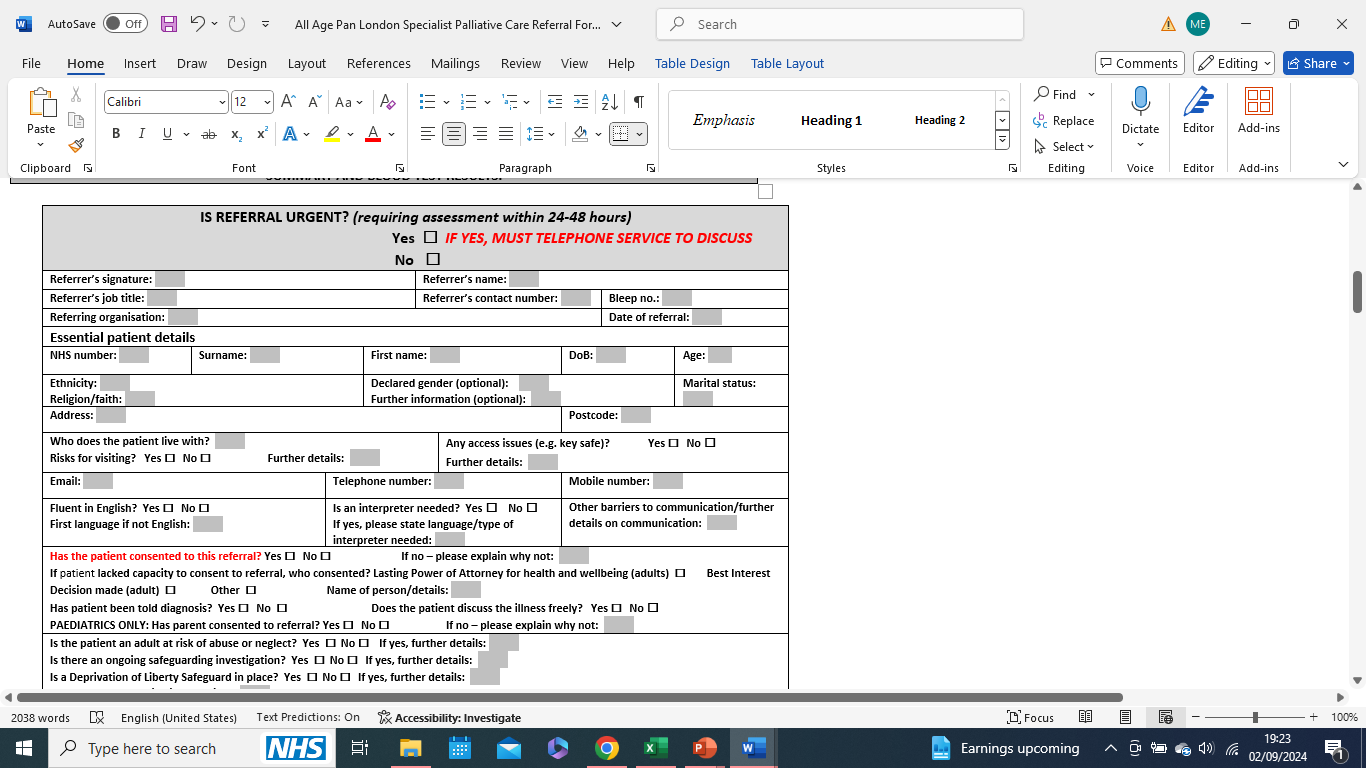 [Speaker Notes: Updates highlighted in red, ring the hospice if urgent or for advice]
Referral to SPC
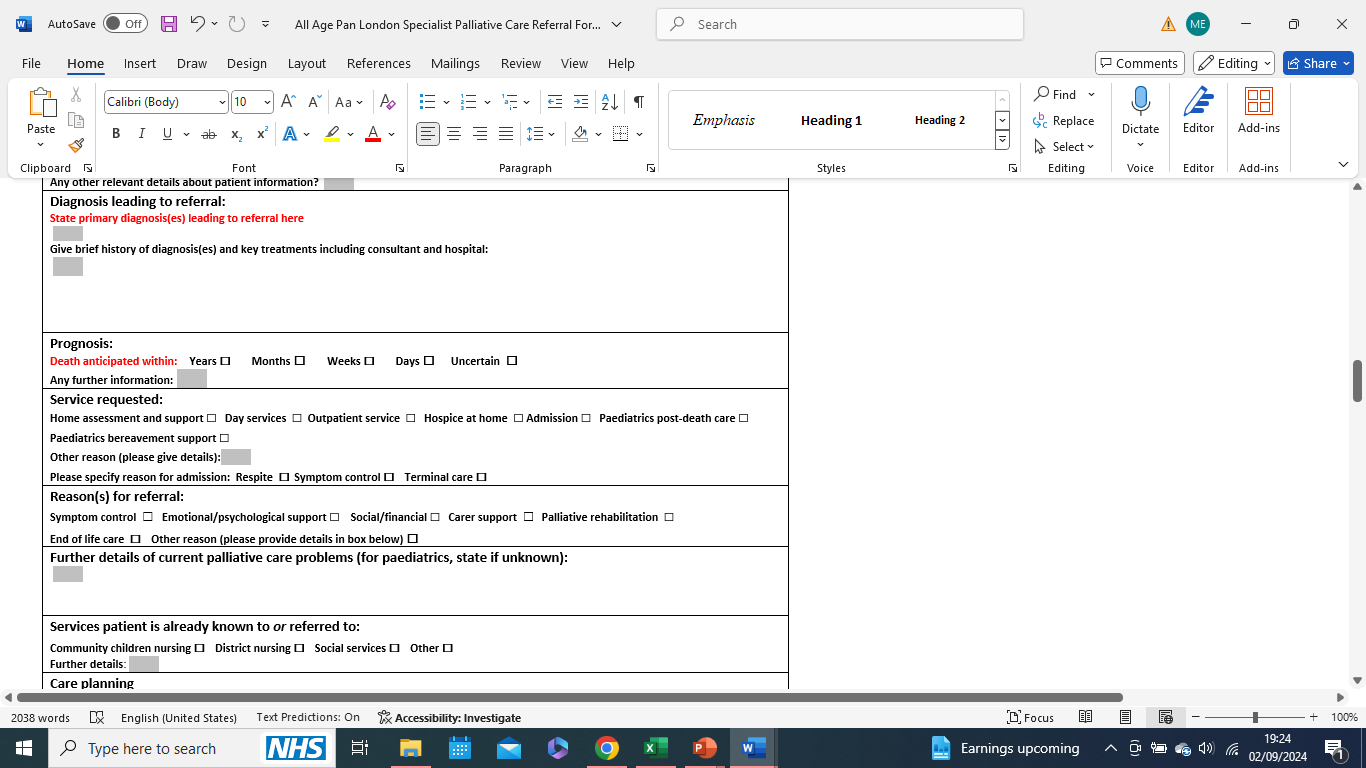 [Speaker Notes: Updates highlighted in red
Diagnosis and prognosis]
Referral to SPC
Thought process when referring to specialist palliative care:
Underlying reason for referral 
Are there other services which can target needs better?
Referral to district nurses is usually also required
What are the expectations of specialist palliative care for you and from the patient?

Possibly inappropriate:
Needs are mainly social in nature 
Current clinical problems are not related to their life-limiting illness
Immediate care needs best met in an acute setting

MDTs may be useful to improve the referral process and understanding

It may simply be that more information is required if a referral is rejected, re-discuss with hospice if needed

When specialist palliative care are involved, overall responsibility for the patient still lies with the GP
[Speaker Notes: https://www.ncbi.nlm.nih.gov/pmc/articles/PMC4232314/]
Fast Track Funding
Application for the NHS to fund a care package, nursing home bed or hospice bed (if they are out of area)
Eligibility:
Having a rapidly deteriorating condition AND felt to be entering the terminal phase of life
Demonstrate suitably complex, intense, +/- unpredictable healthcare needs
If deteriorating quickly and nearing the end of life, care and support package can be put in place as soon as possible – usually within 48 hours
Needs and support package will normally be reviewed within 3 months and thereafter at least annually
GPs are able to complete the application, does not require a referral to SPC
[Speaker Notes: Criteria used to be for people who have a prognosis of 3 months or less
https://www.gov.uk/government/publications/nhs-continuing-healthcare-fast-track-pathway-tool]
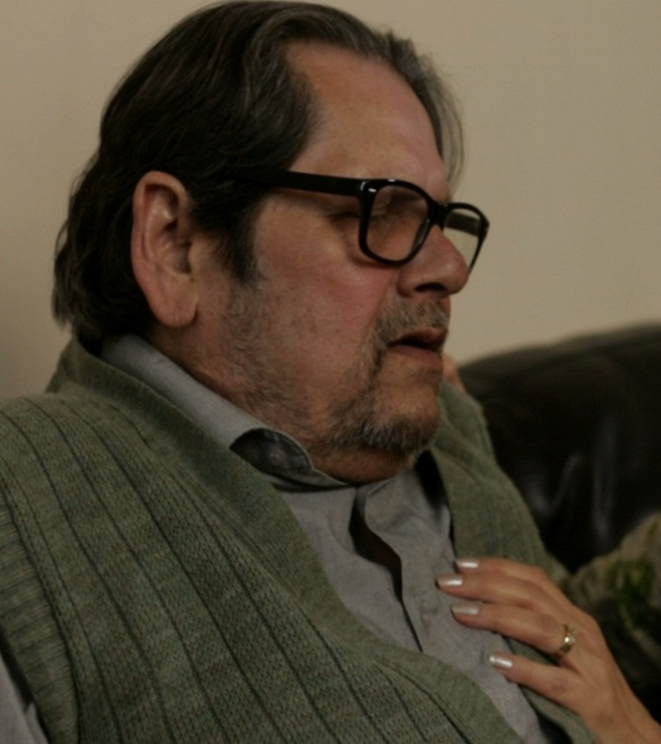 Mr B
75 years old
Background of HFpEF, HTN, T2DM
Four hospital admissions in six months with pulmonary oedema and most recently pneumonia
Initially responded well to diuretic treatment but soon became refractory to treatment
Lives with wife, daughter lives locally
[Speaker Notes: Refresh on case from previous modules]
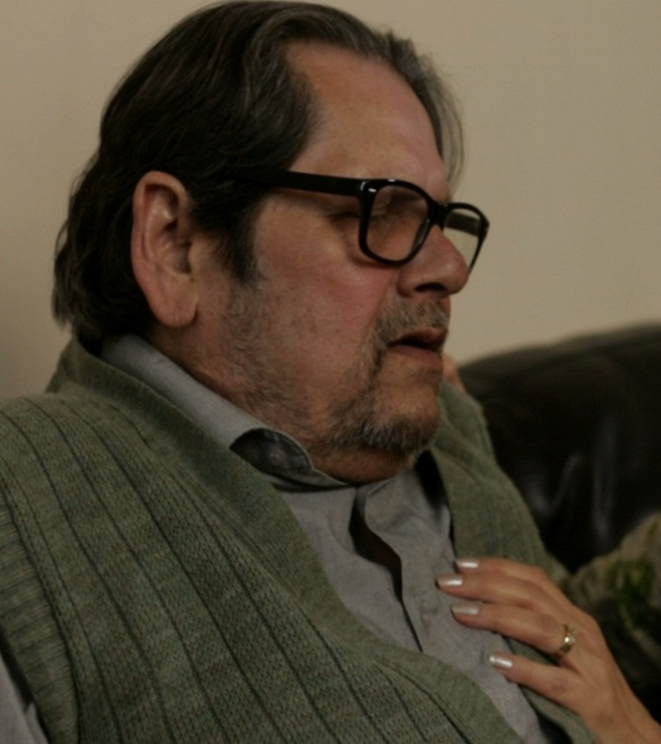 Mr B
His condition has since rapidly changed
Now completely bedbound after a fall while transferring to the bathroom
Daughter reports he is grimacing and unsettled during his sleep with laboured breathing
ACP: PPC and PPD is home
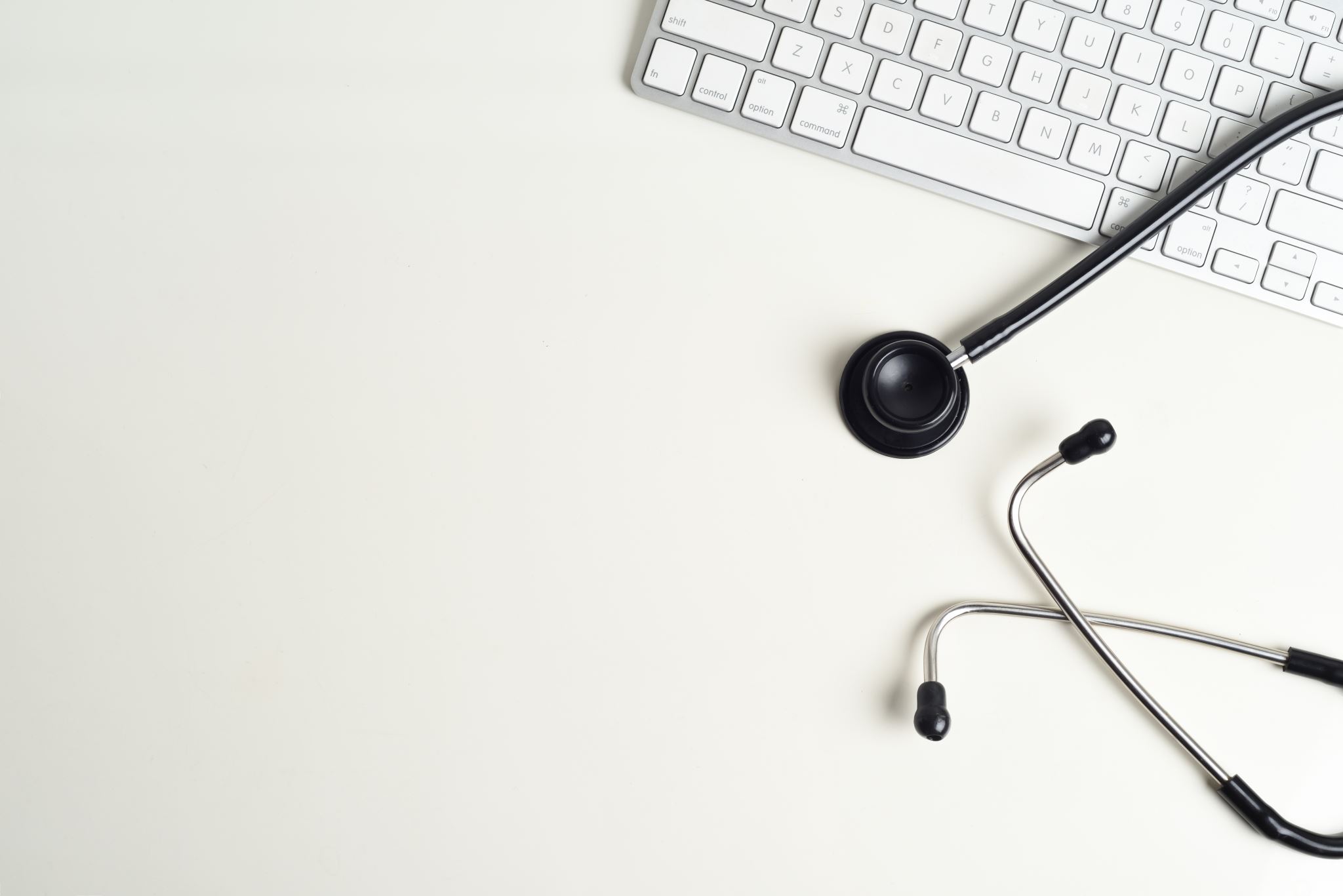 Mr B
You want to prescribe the below anticipatory medications:
Morphine sulphate 2.5-5mg SC when required for pain or breathlessness up to hourly
Haloperidol 0.5-1mg SC when required for nausea/vomiting. Max dose 3mg in 24 hours
Midazolam 2.5-5mg SC when required for agitation/restlessness up to 2 hourly. Max dose 30mg in 24 hours 
Glycopyrronium bromide 200-400 micrograms SC when required for respiratory secretions. Max dose 1.2mg in 24 hours
[Speaker Notes: We discussed what you may want to prescribe previously]
Prescribing Steps
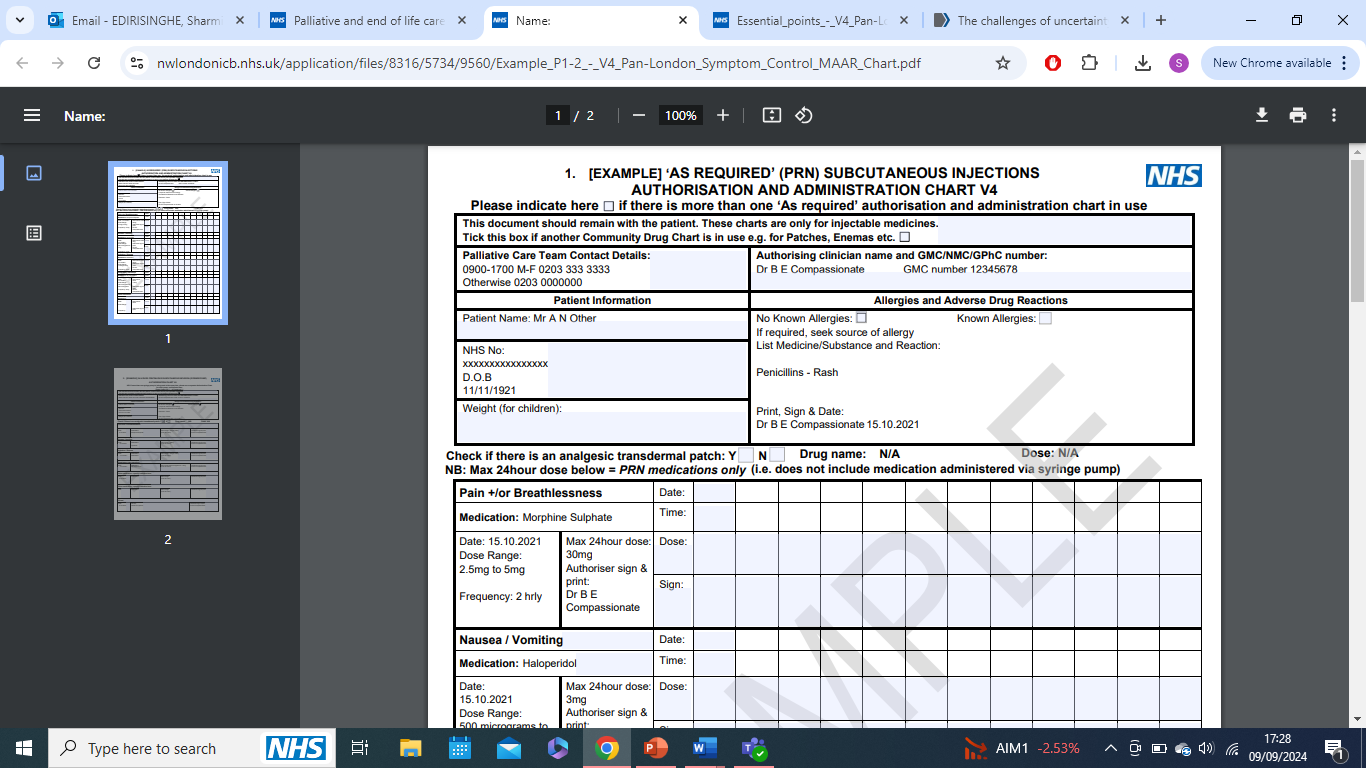 Complete MAAR chart
Template on SystemOne
Drop down menu for dosages

Discuss with Meadow House if unsure on doses or next steps

Individualise medications according to patient needs

Syringe drivers can be written up with advice of specialist 

Crisis medications for bleeds/seizures
Prescribing Steps
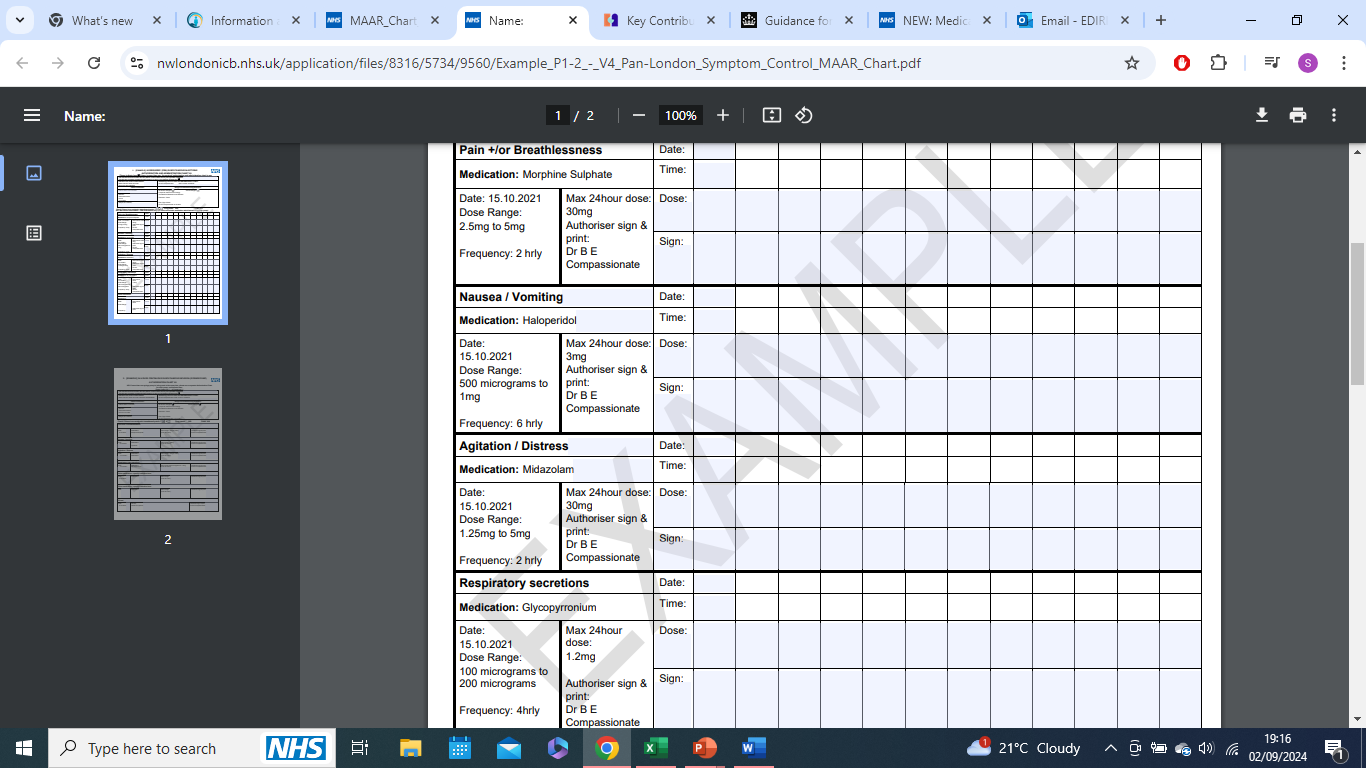 Prescribe the medications in line with MAAR chart

Untick ‘pers admin’ box to avoid printing as FP10 and send electronically

Consider additional and non-injectable medications such as bowel and bladder care

Email MAAR chart with referral to district nurses so they can administer

Other services such as Marie Curie can also administer medications
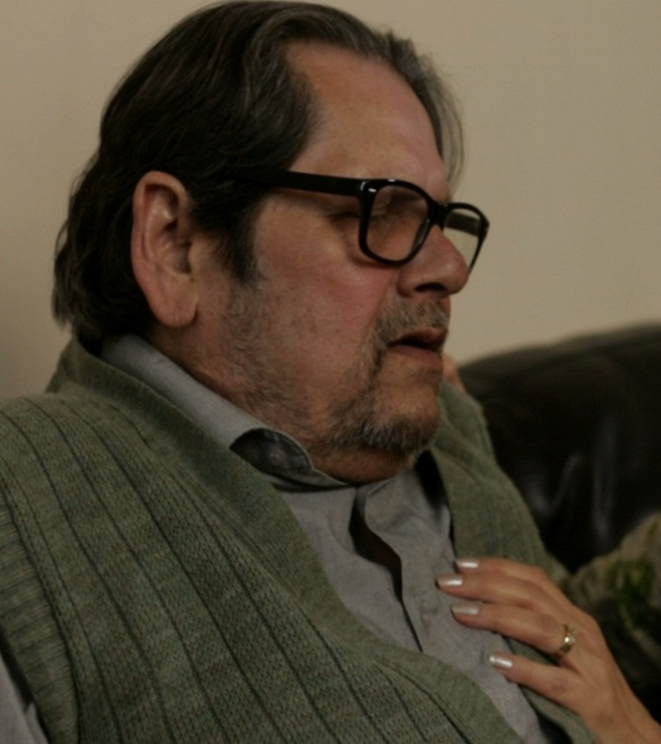 Mr B
Appears on the duty list:
‘Patient passed away this morning, died peacefully at home, 111 clinician has verified the death, see document forwarded’

What would your next steps be?
[Speaker Notes: Open discussion
Remember any healthcare professional can verify the death – discuss my case re. paramedic verification while on duty]
After Death
Legal requirement to register the death within 5 days unless the case has been referred to the coroner

All deaths not referred to the coroner need to be referred to medical examiner before MCCD can be provided

Any doctor who has attended the patient within their lifetime can complete MCCD if they can establish the cause of death to the best of their knowledge

Refer to the medical examiner in the borough where death happened, review should happen within 24 hours

Practice will need to inform relatives that they will receive a call from the medical examiner 

Cremation forms are no longer required - the funeral director will be informed regarding the approval

The new MCCDs ask for information about implanted devices
[Speaker Notes: https://hpal.medindex.co.uk/c/b/ealing/a/update-on-the-role-of-doctors-after-a-death-at-home/16 – new changes 9th September
Talk about my own case that needed to be referred to the coroner due to SG concerns – only complete forms if you feel comfortable]
After Death
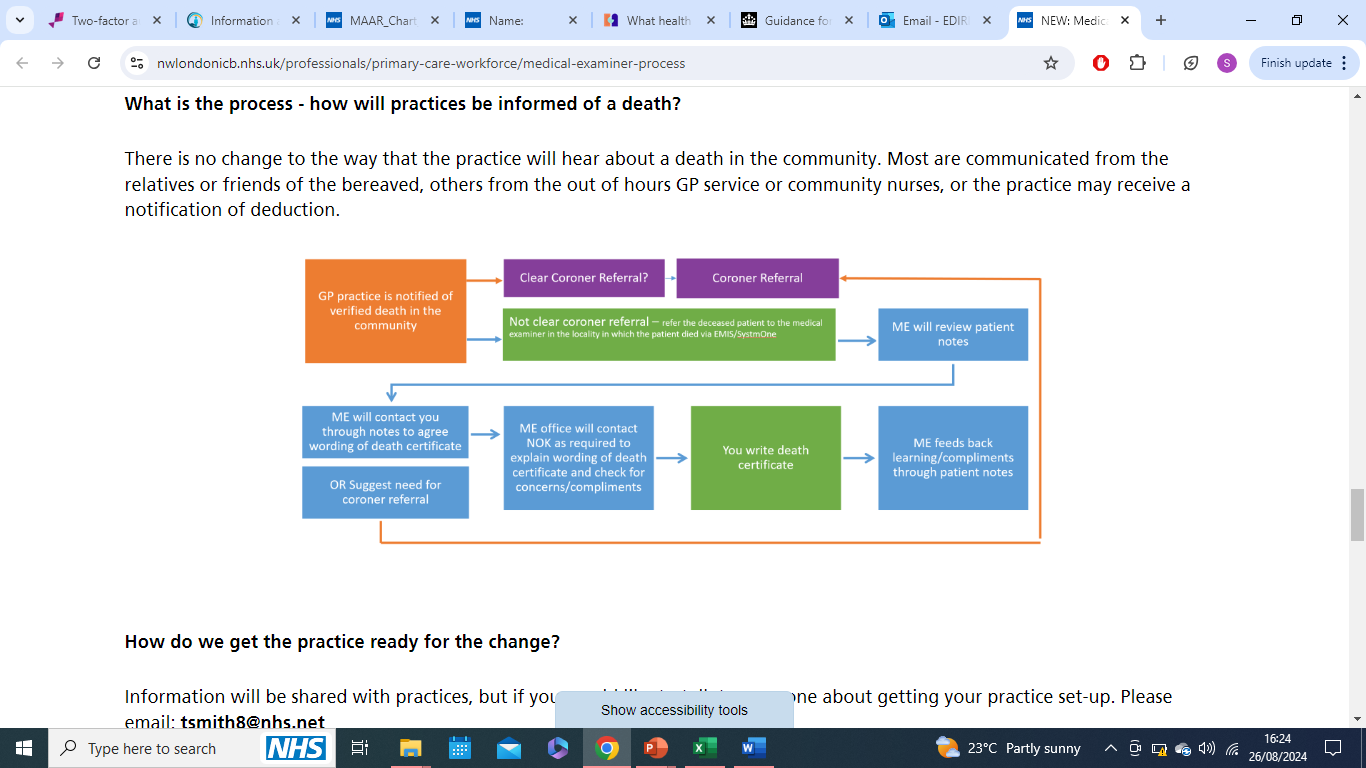 [Speaker Notes: https://www.nwlondonicb.nhs.uk/professionals/primary-care-workforce/medical-examiner-process]
Referring to Medical Examiner
Save and send to relevant medical examiner team
On completion of the review by the medical examiner, the practice will receive a SystemOne task with the outcome of 
They will advise of any changes regarding cause of death and list what to write for part I and II
You can then complete the MCCD

The MCCD can now be sent electronically to the registrar rather than be collected by the family
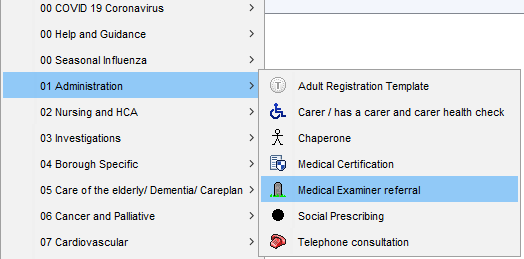 [Speaker Notes: The statutory implementation of medical examiner system will be coming to all NW London GP practices on 9 September 2024(under legislation in the 2022 Health and Care Act).]
Referring to Medical Examiner
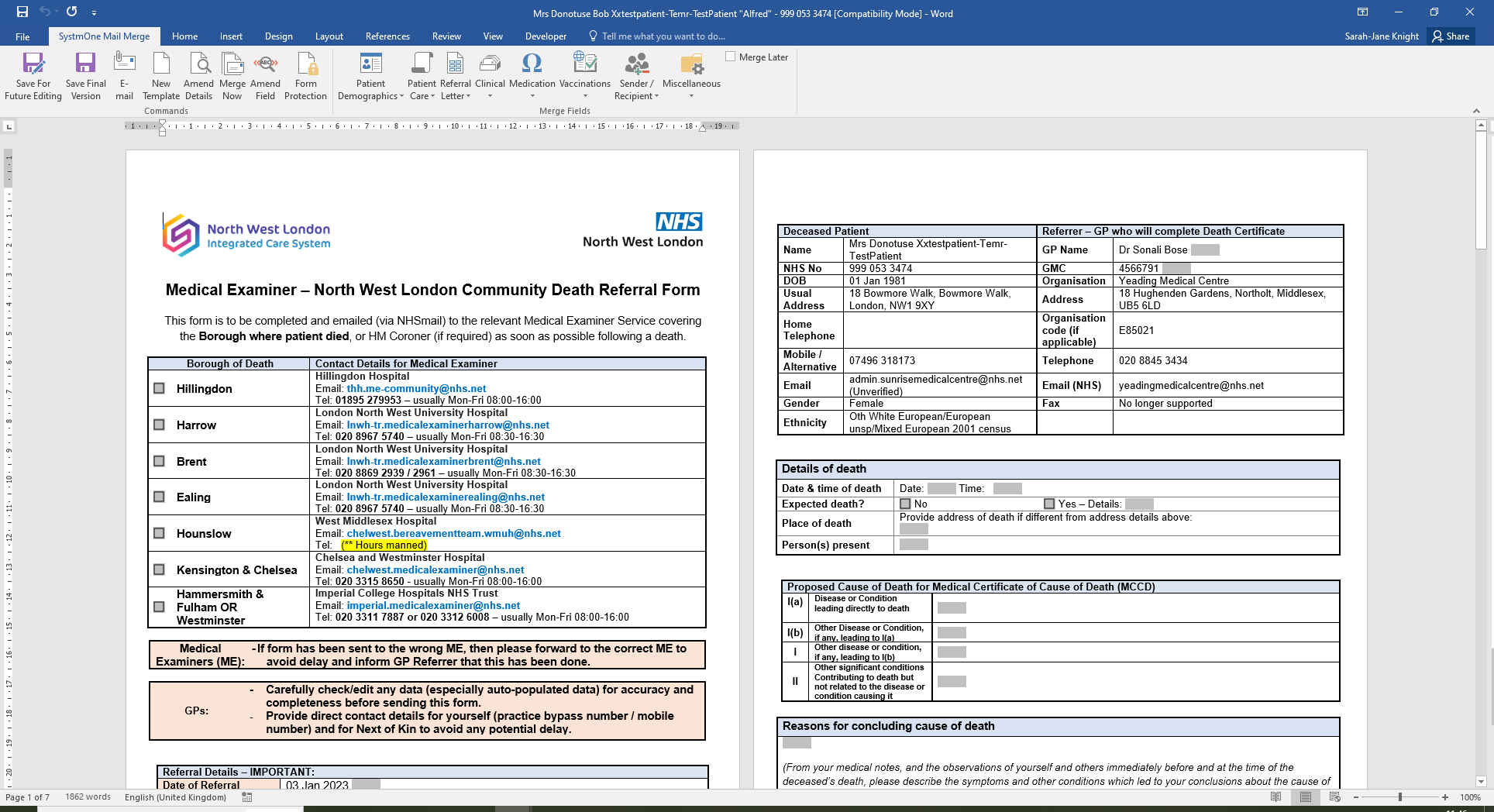 MCCD
The medical examiner will guide you – verbal and written advice
No abbreviations 
If multiple diseases/conditions contributed to the death, list them all on same line and indicate that they were joint causes of death
Avoid ‘old age’ or ‘frailty’ alone
Malignancies
Specify the histological type and anatomical site of the cancer if known
Check clinic letters or MDTs for this information
Avoid organ failure alone 
Specify the disease or condition that led to the organ failure
Exception is congestive cardiac failure
[Speaker Notes: https://www.gov.uk/government/publications/guidance-notes-for-completing-a-medical-certificate-of-cause-of-death/guidance-for-doctors-completing-medical-certificates-of-cause-of-death-in-england-and-wales-accessible-version

https://www.rcpath.org/static/c16ae453-6c63-47ff-8c45fd2c56521ab9/G199-Cause-of-death-list.pdf]
MCCD
Part I
(a) Disease or condition leading directly to death 
(b) Other disease or condition, if any, leading to I(a) 
(c) Other disease or condition, if any, leading to I(b)
Part II
Other significant conditions contributing to death but not related to the disease or condition causing it 
MCCD changes:
Additional cause of death information line 1d
Ethnicity of the deceased (where available) 
Whether the deceased was pregnant or recently pregnant 
Presence of medical devices 
Medical examiner signature/declaration
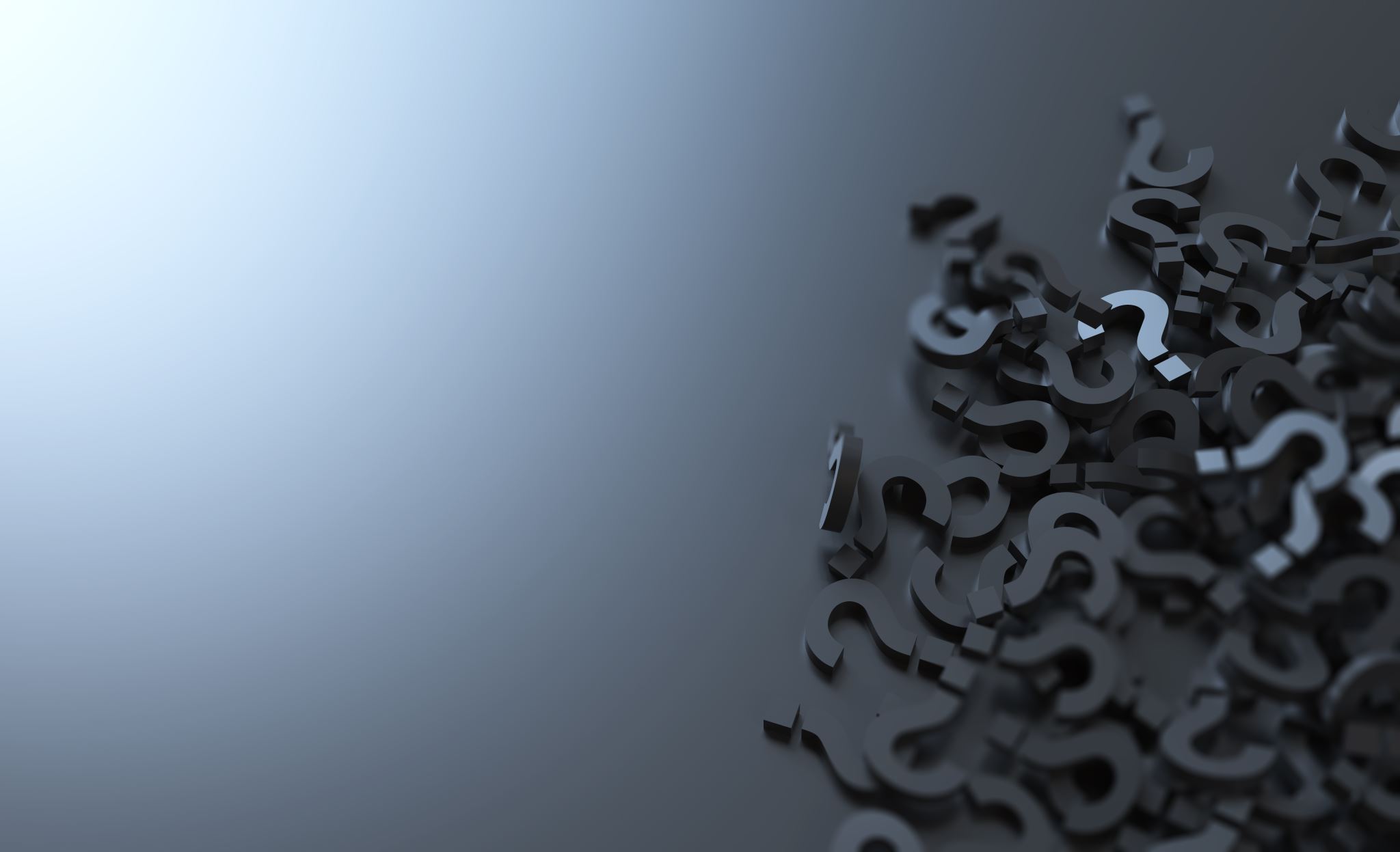 Any questions or thoughts?
[Speaker Notes: Thanks 
Feedback]
Module 4: Communication in Palliative Care
Communication skills session at Meadow House hospice
Two dates available:
Monday 4th November 2024
Monday 2nd December 2024
Half day session at Meadow House Hospice 
Opportunity to develop your confidence and communication skills when dealing with difficult conversations or scenarios
Expert facilitators and actors 
Certificate of attendance
Ties learning from previous modules together
Limited spaces
[Speaker Notes: https://www.surveymonkey.com/r/BP6CB69
Please use the survey link in email or in chat so we can get an idea of numbers, formal registration coming soon]